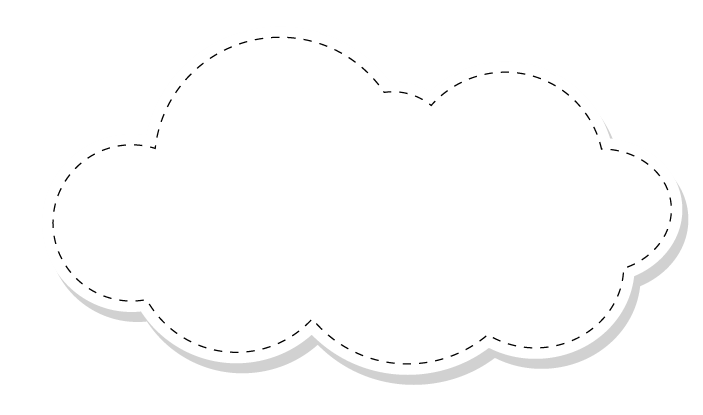 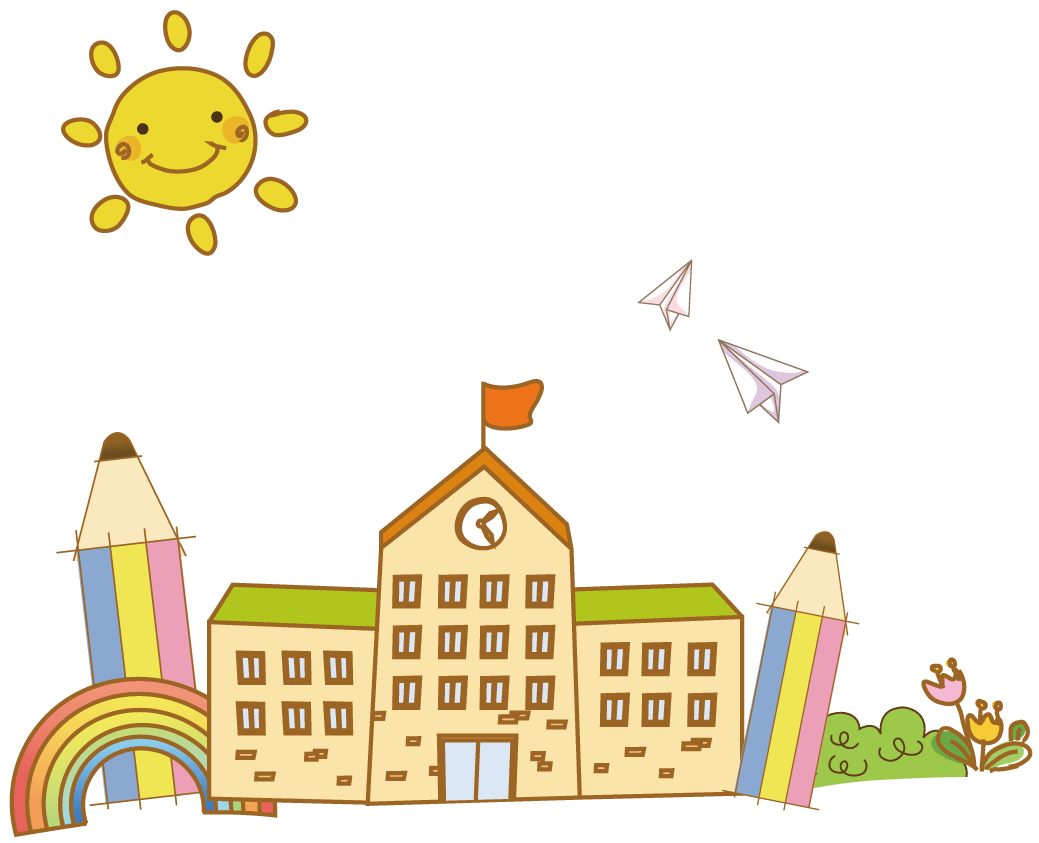 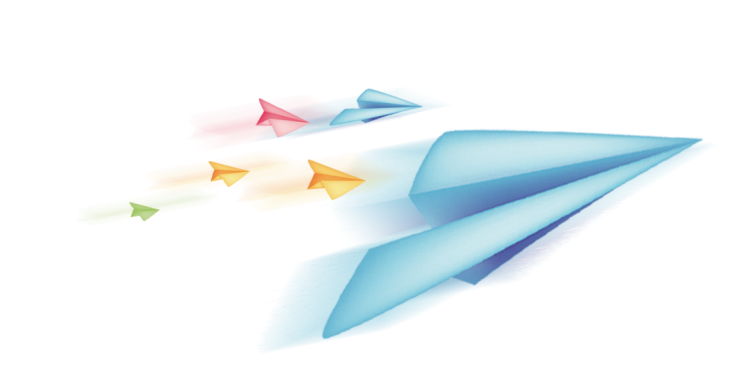 Chào mừng các em đến với 
Môn Toán
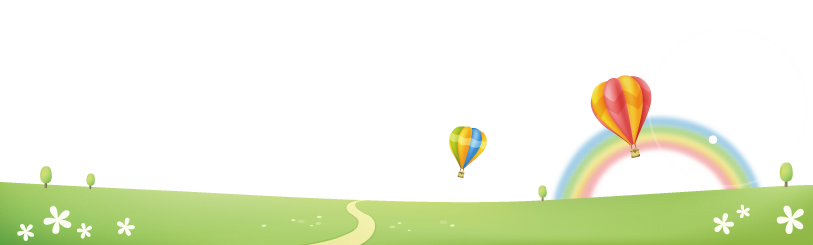 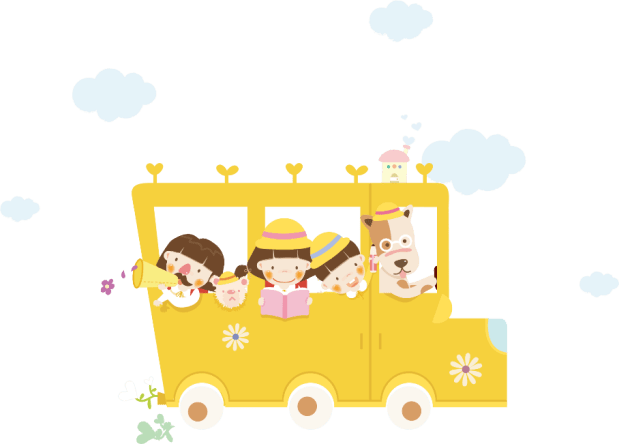 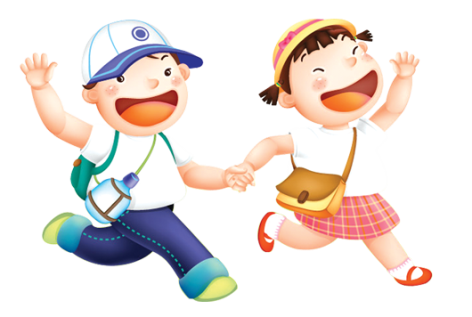 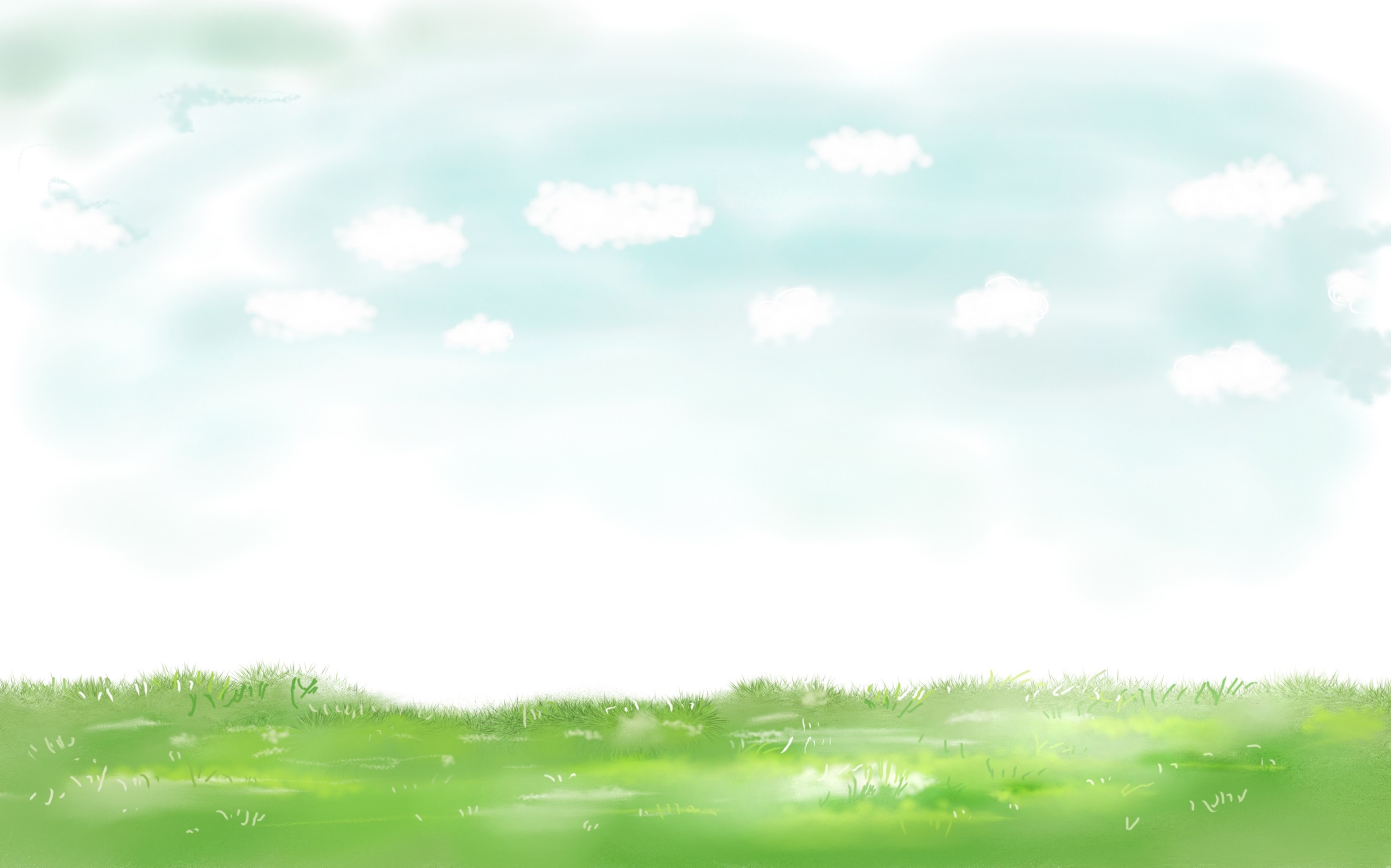 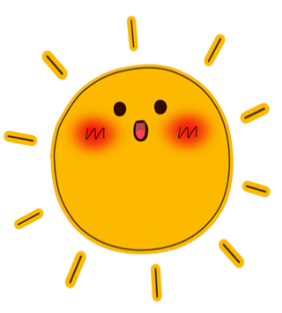 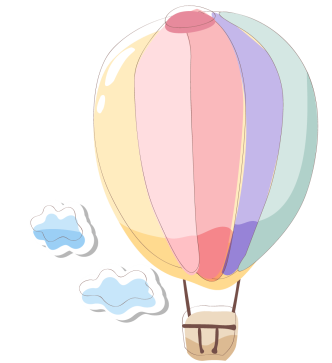 Chủ đề 7: 
ÔN TẬP  HỌC KÌ I
Bài 33: Ôn tập phép cộng, phép trừ
trong phạm vi 20, 100
Tiết 1: ÔN TẬP PHÉP CỘNG, PHÉP TRỪ TRONG PHẠM VI 20
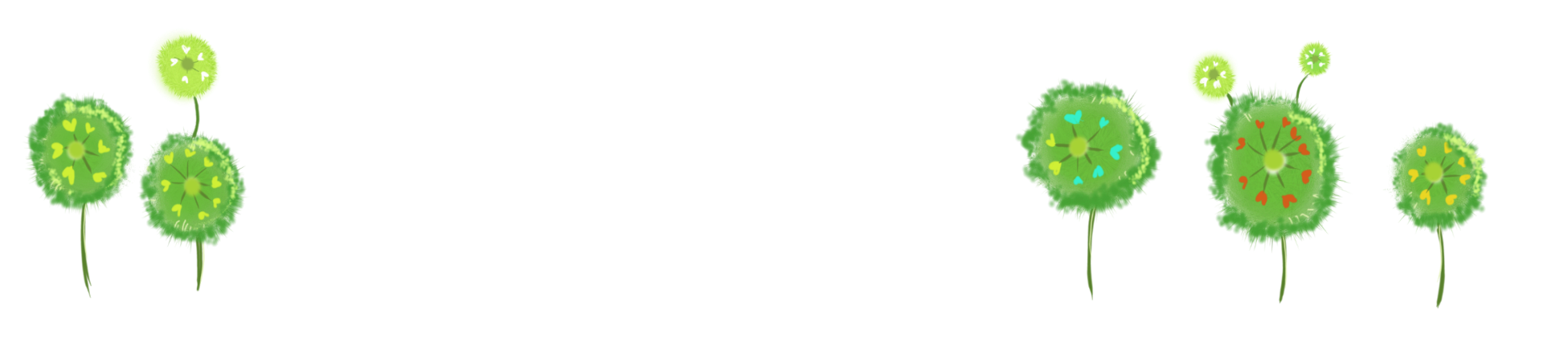 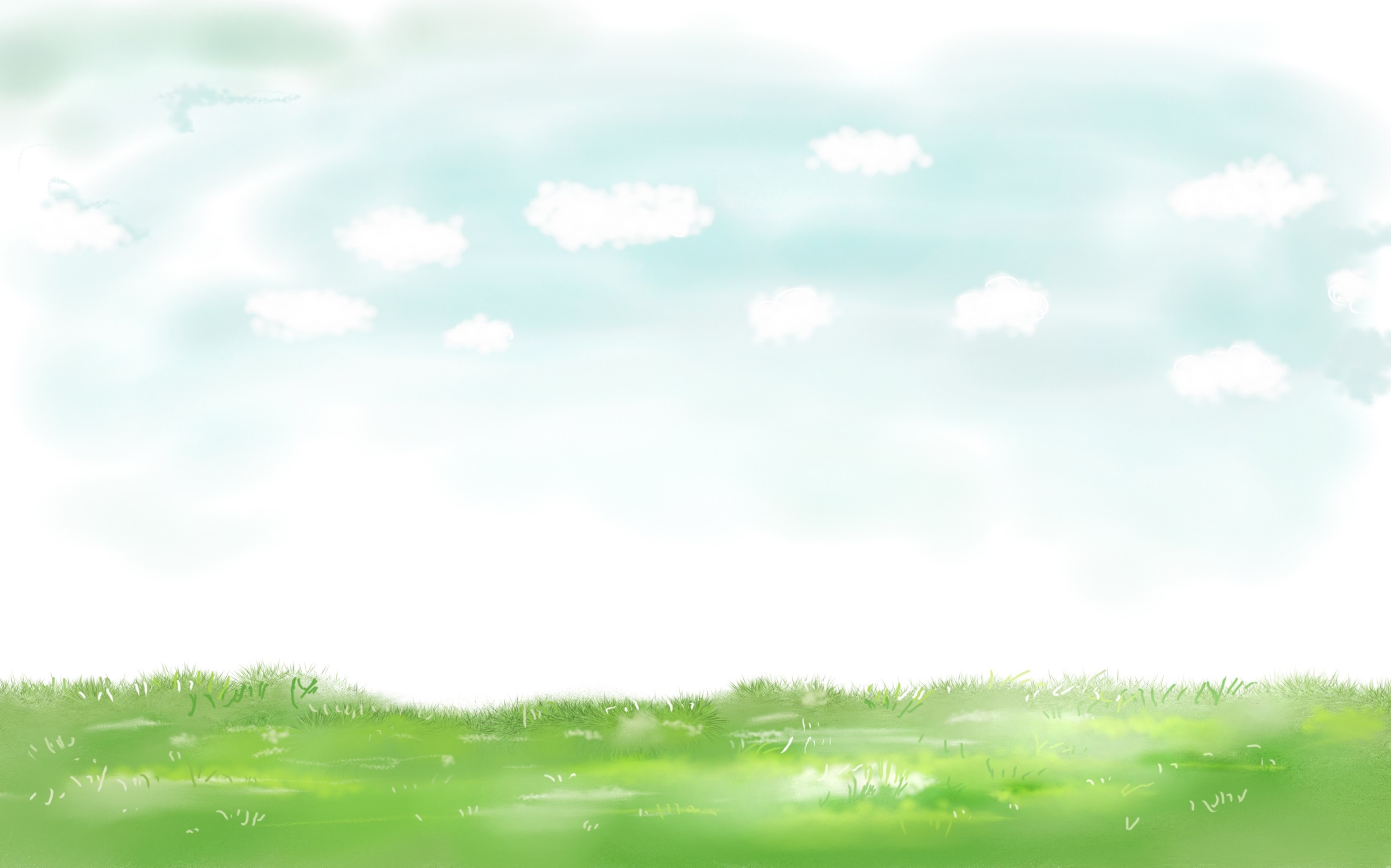 1. Củng cố phép cộng, trừ (qua 10) trong phạm vi 20
Vận dụng bảng cộng, trừ vào 
giải toán thực tế
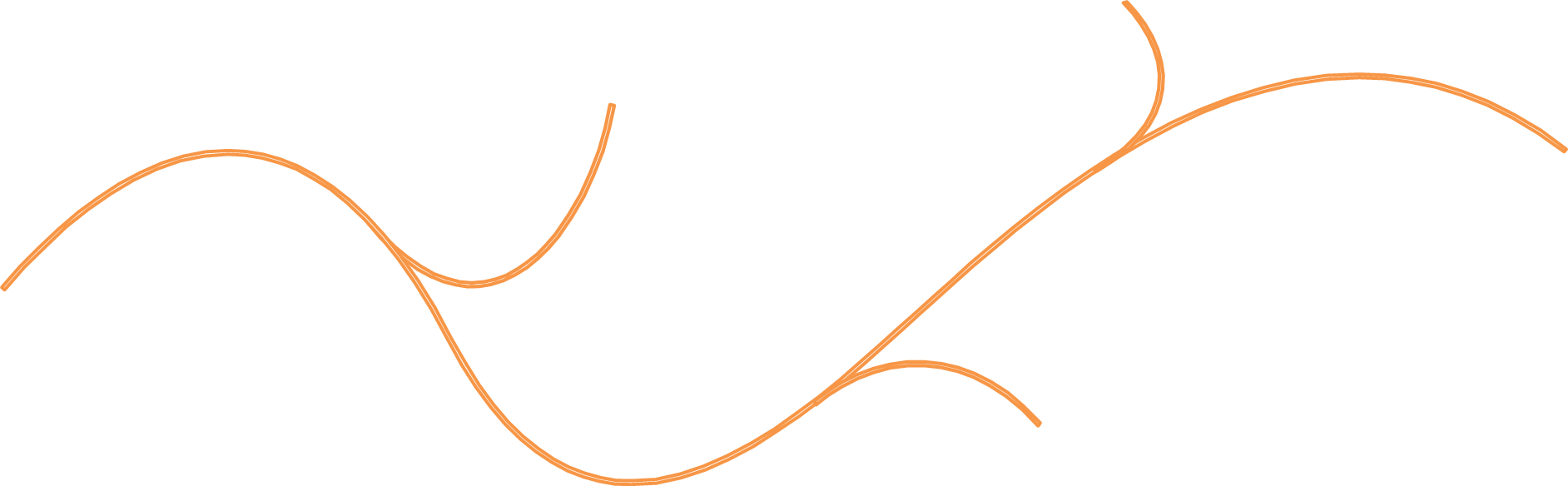 Yêu cầu cần đạt
Rèn kĩ năng tính toán
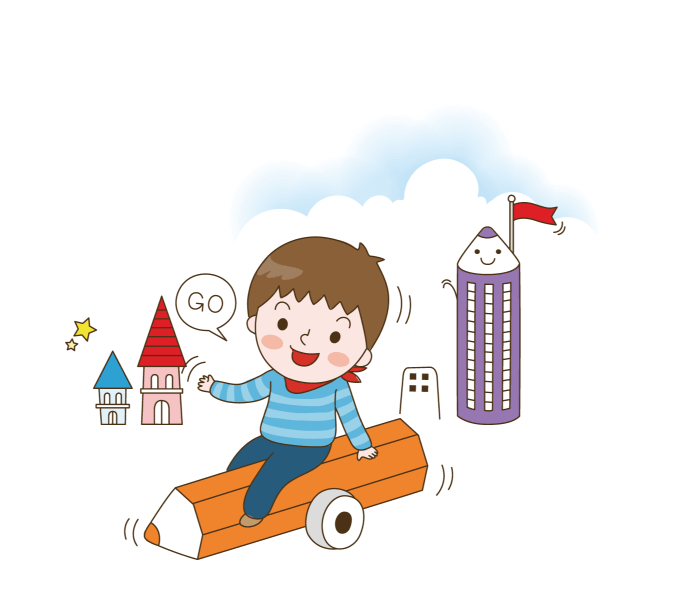 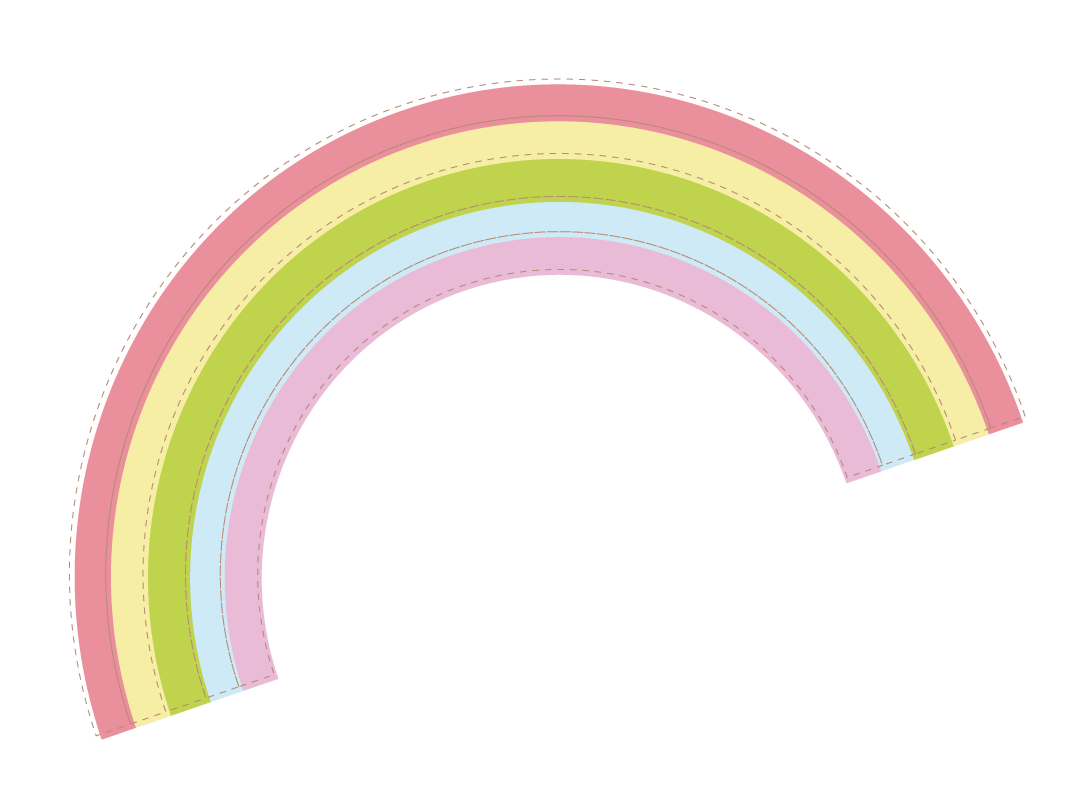 1
Tính nhẩm
12
12
15
5 + 7
=
9 + 6
7 + 7
8 + 4
=
=
14
=
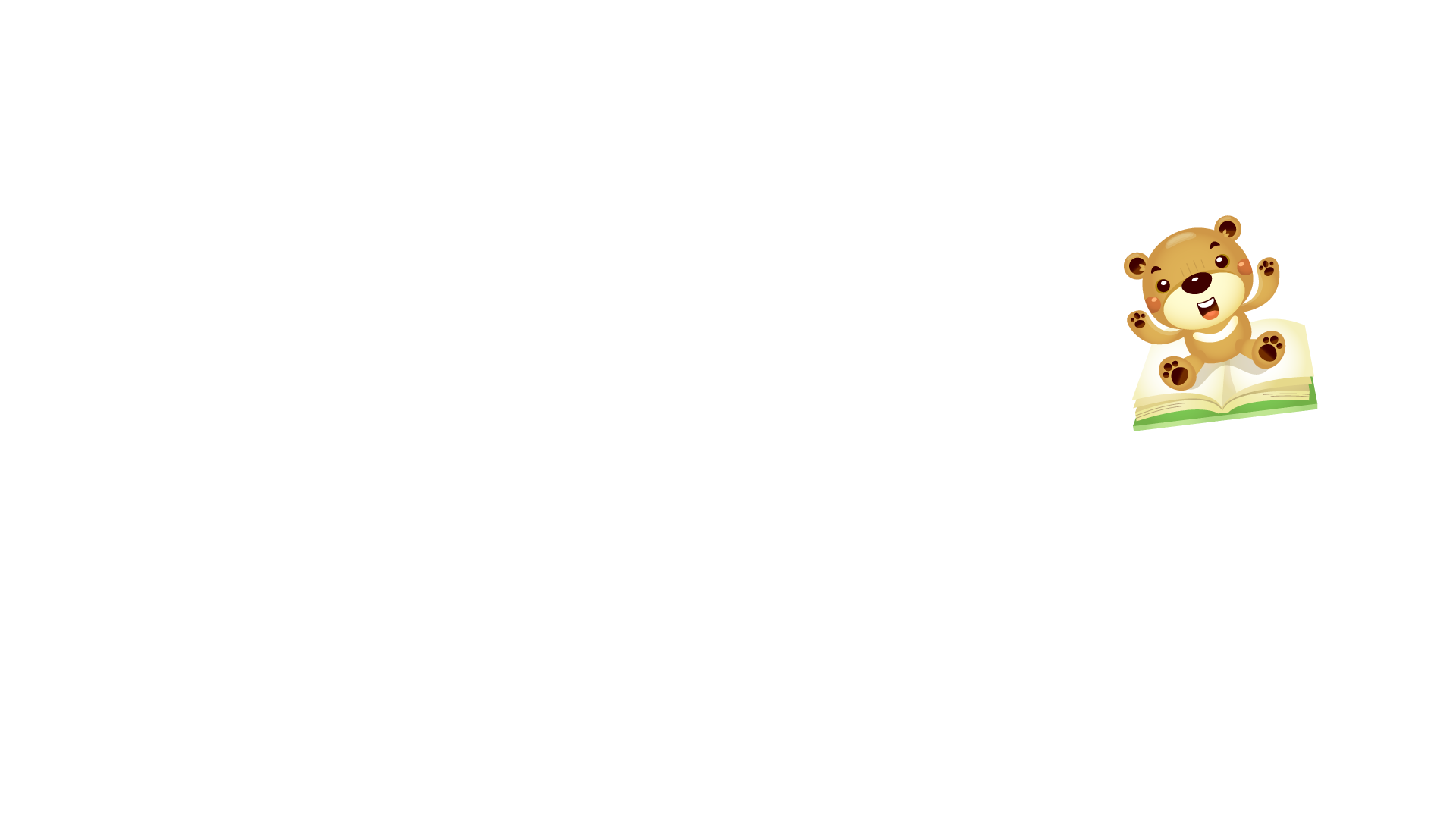 12
4 + 8
=
9
9
15
=
6 + 9
15 - 6
=
=
14 - 5
8
6
5
=
13 - 8
=
=
4
12 - 4
=
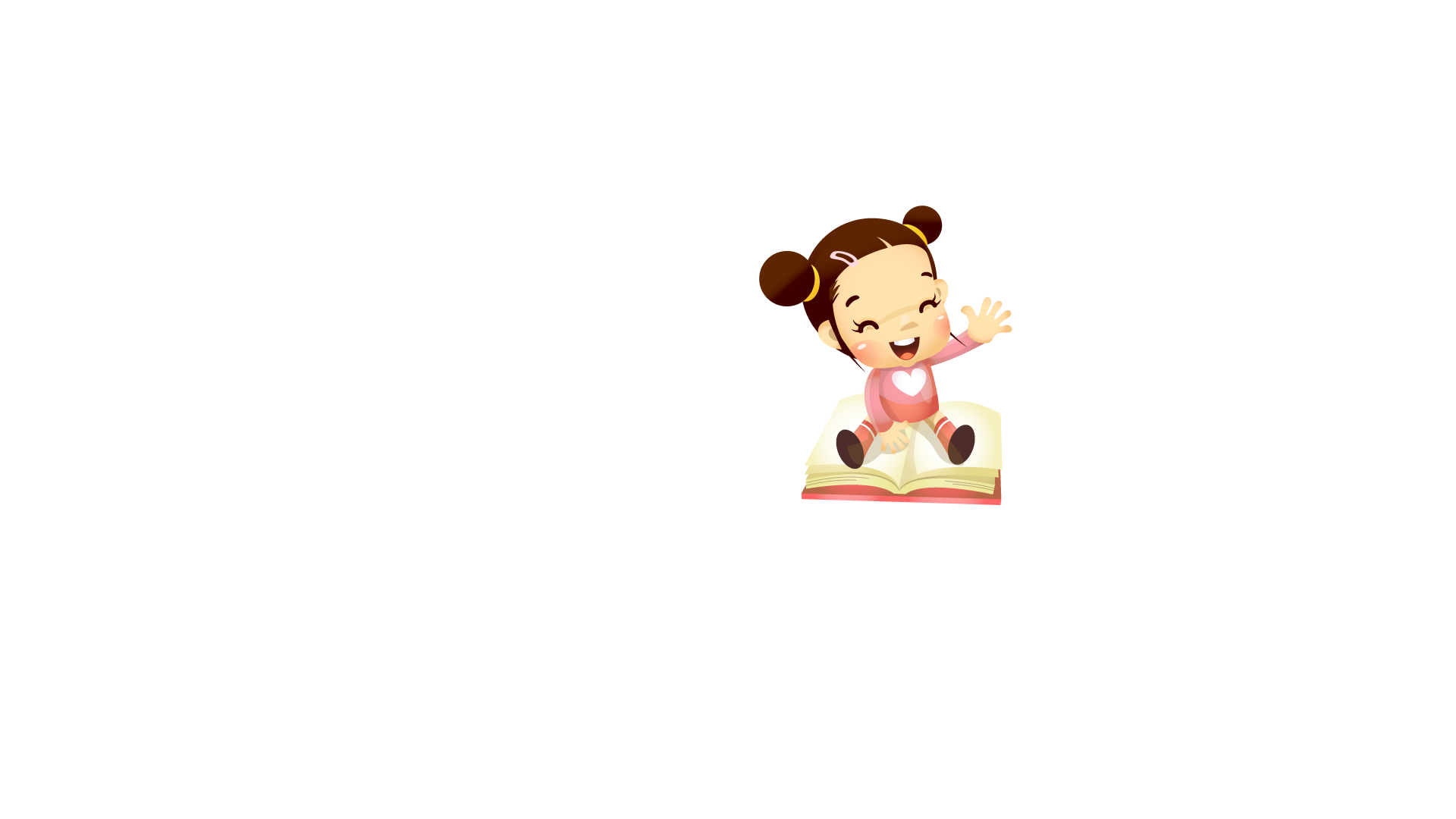 11 - 7
15 - 9
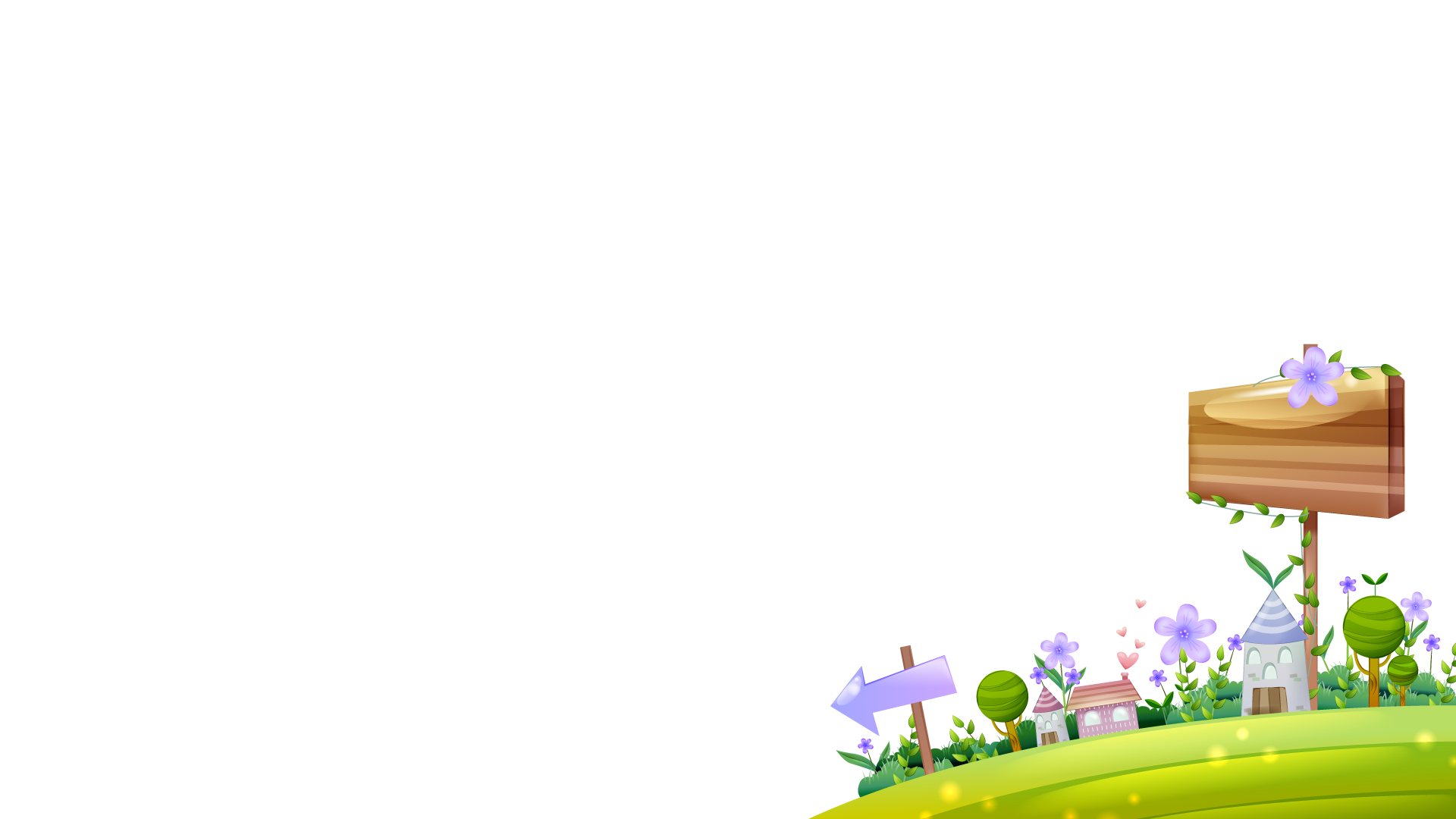 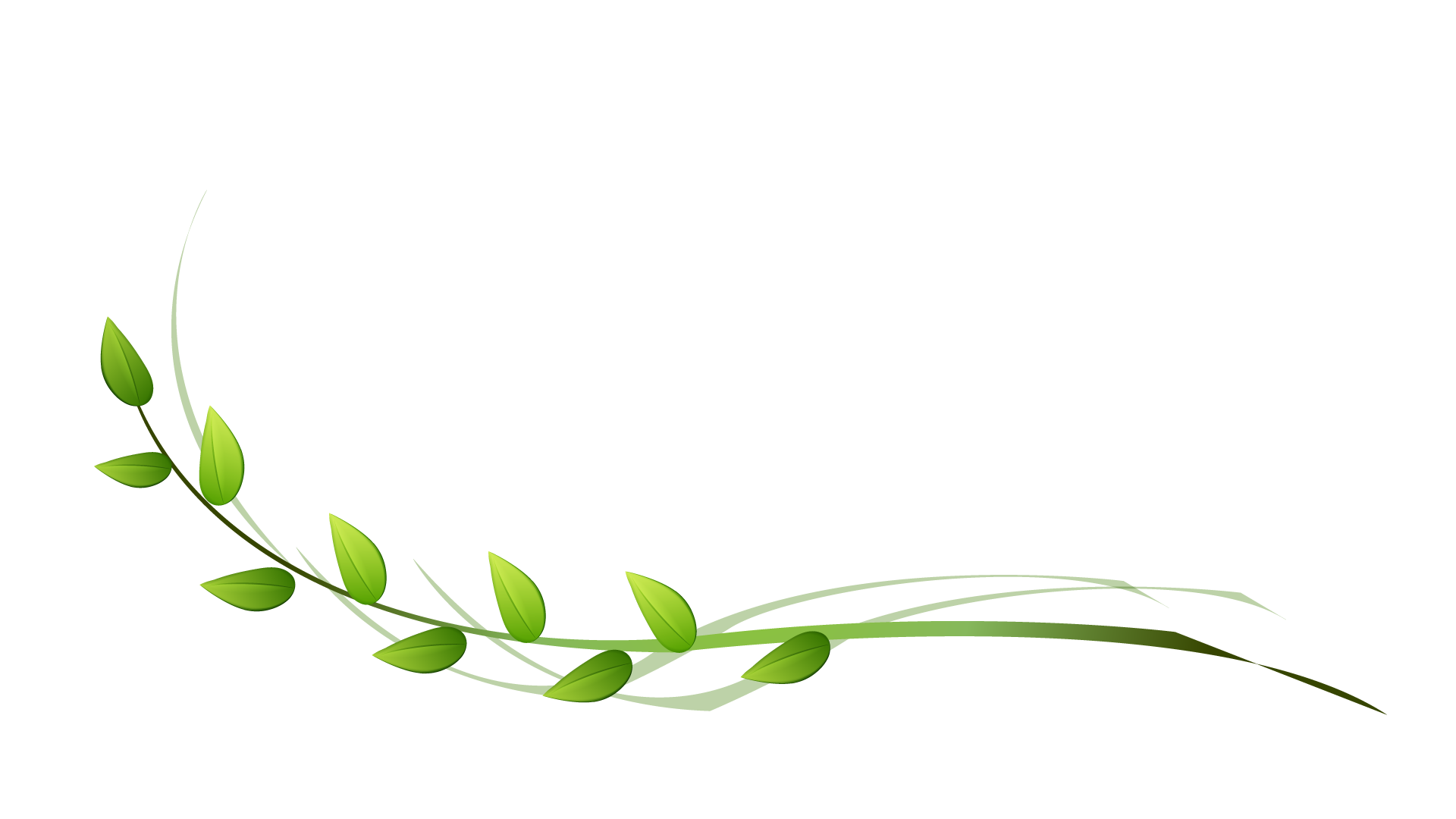 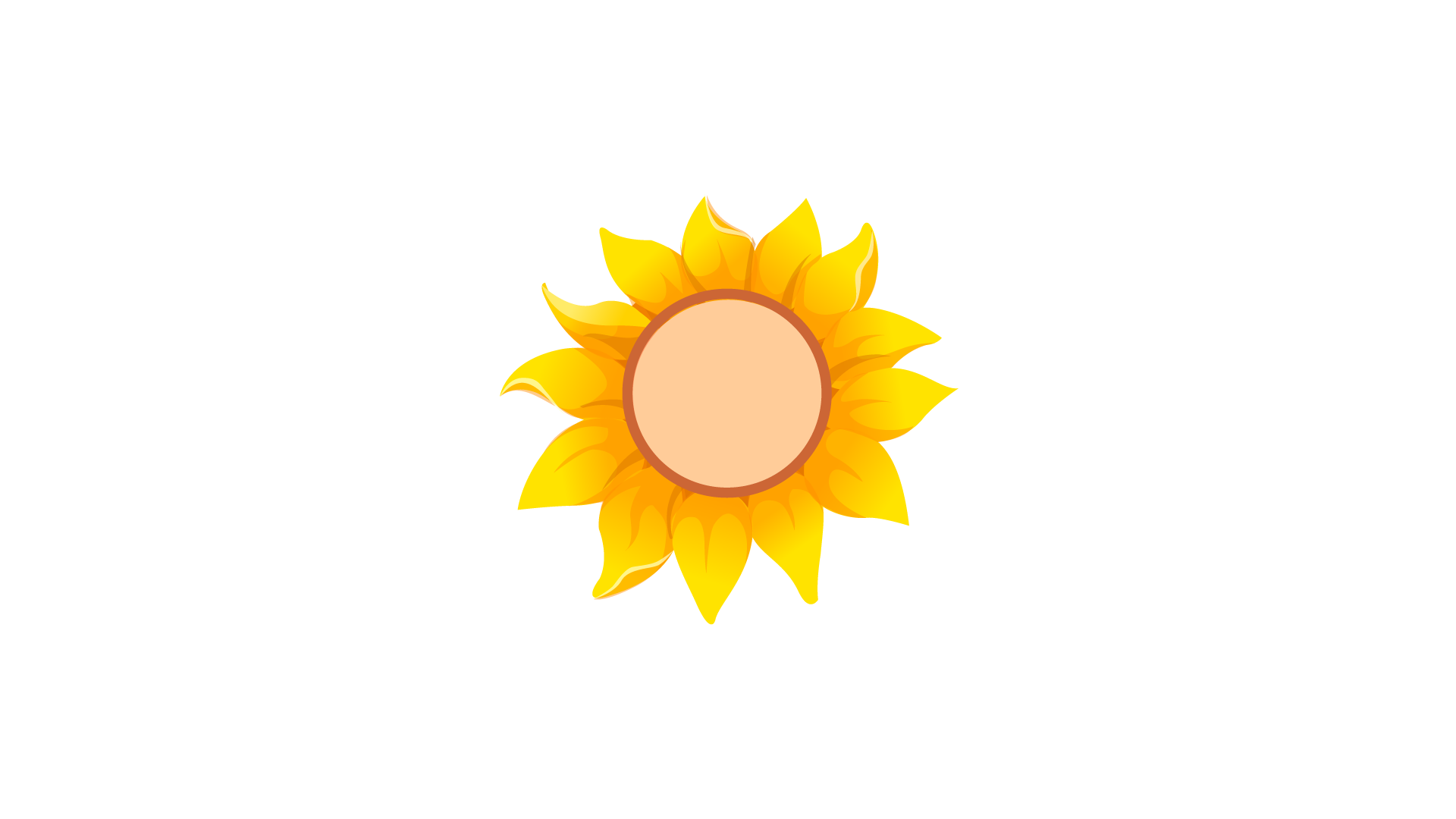 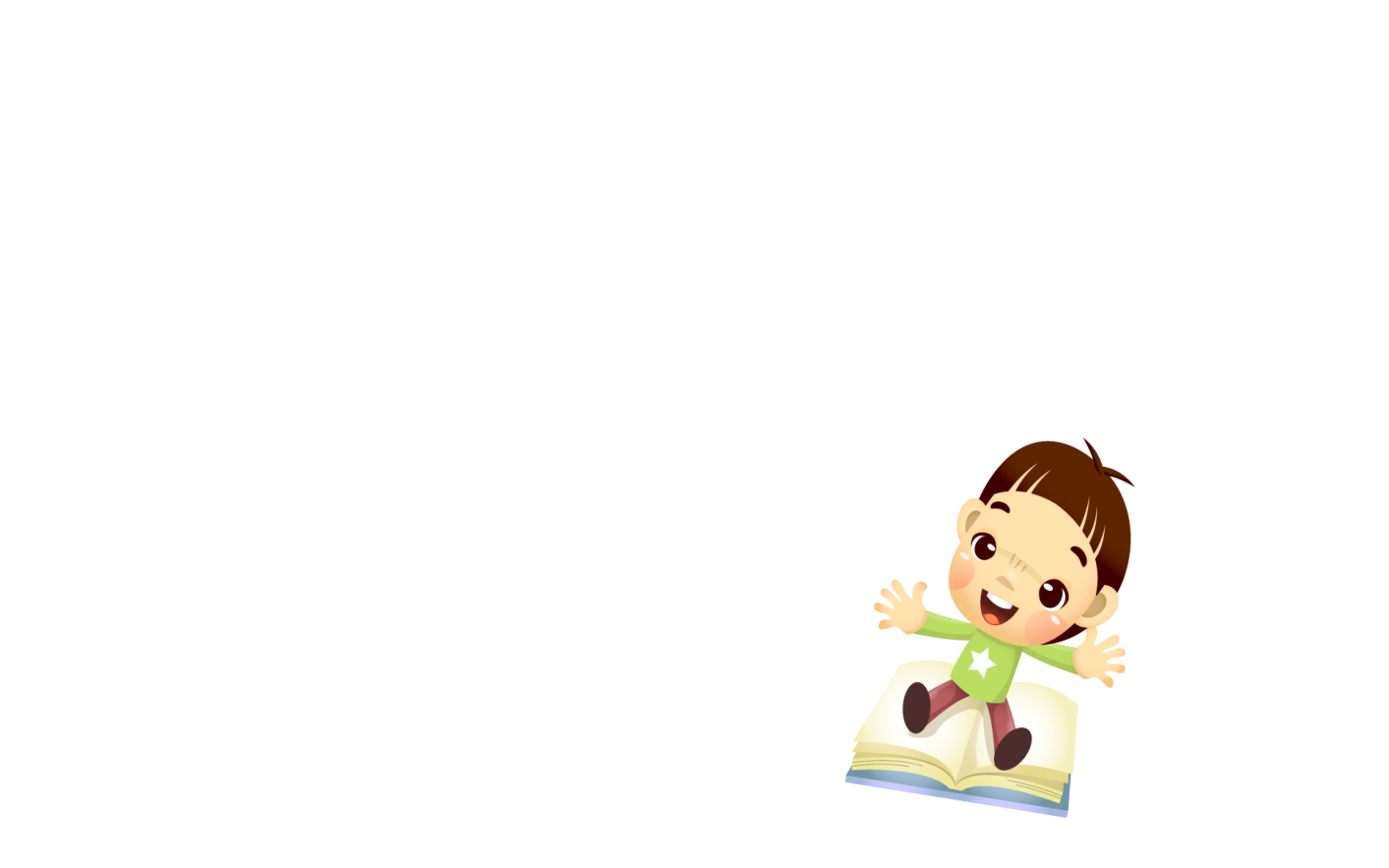 Bản quyền : FB Đặng Nhật Linh- https://www.facebook.com/nhat.linh.3557440
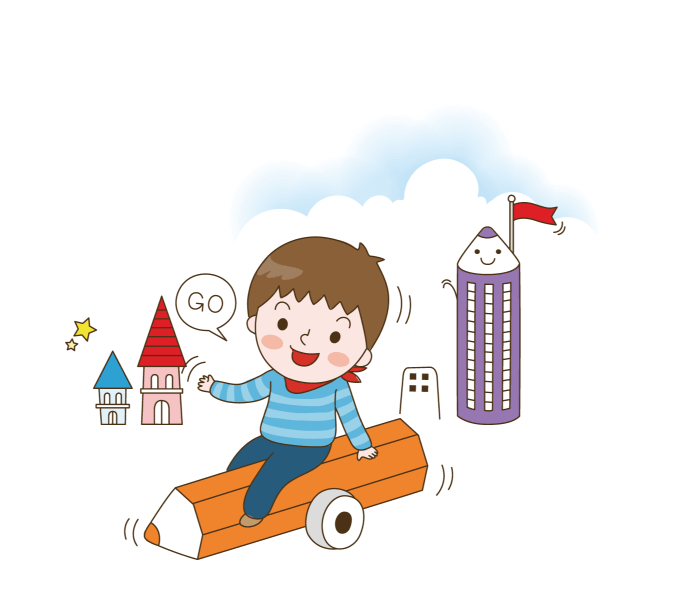 Mỗi số 7, 5, 11, 13 là kết quả của những 
phép tính nào?
2
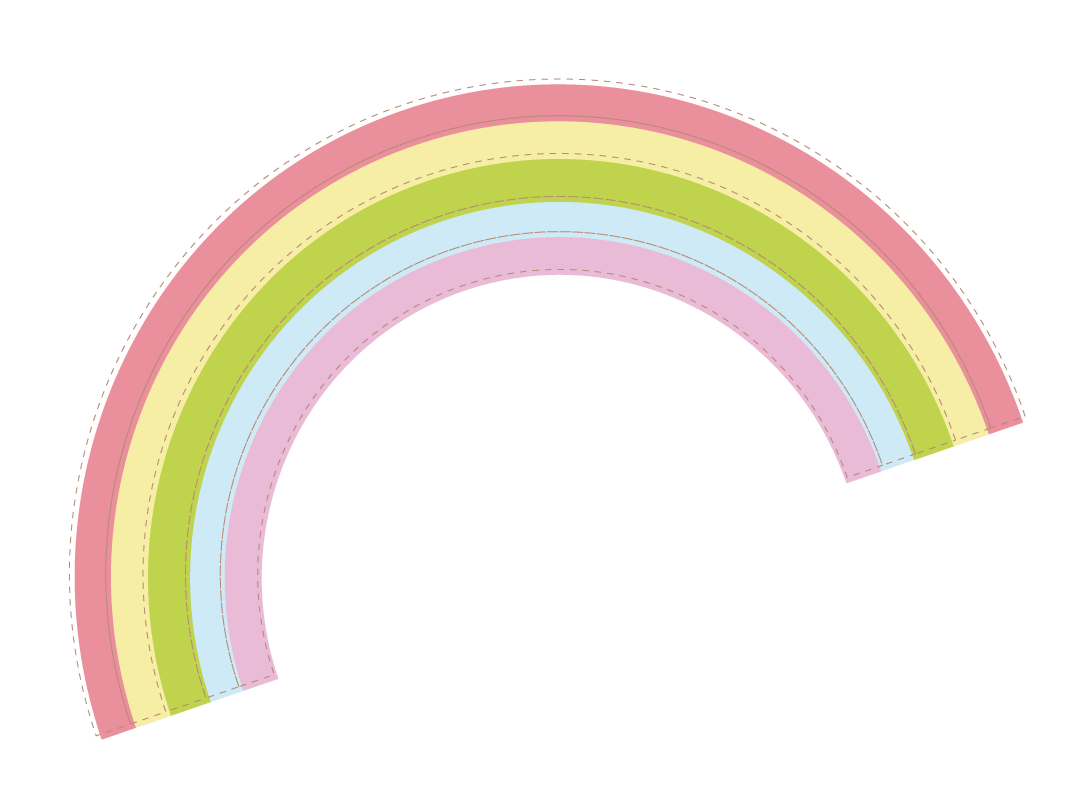 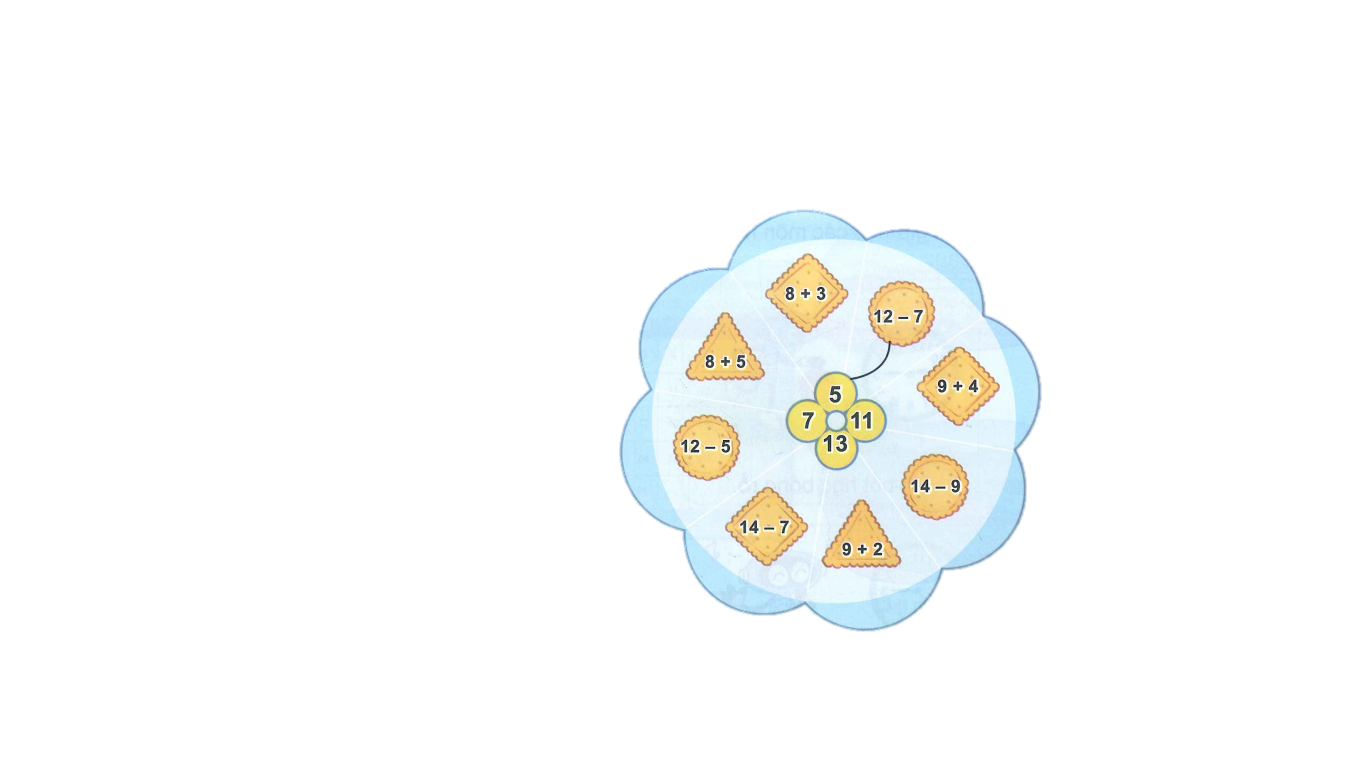 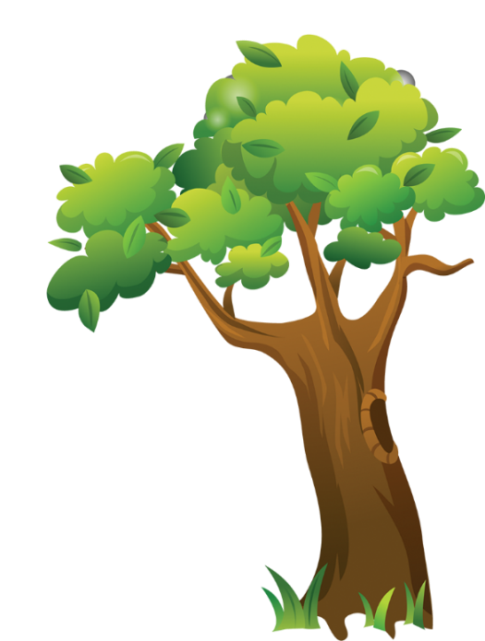 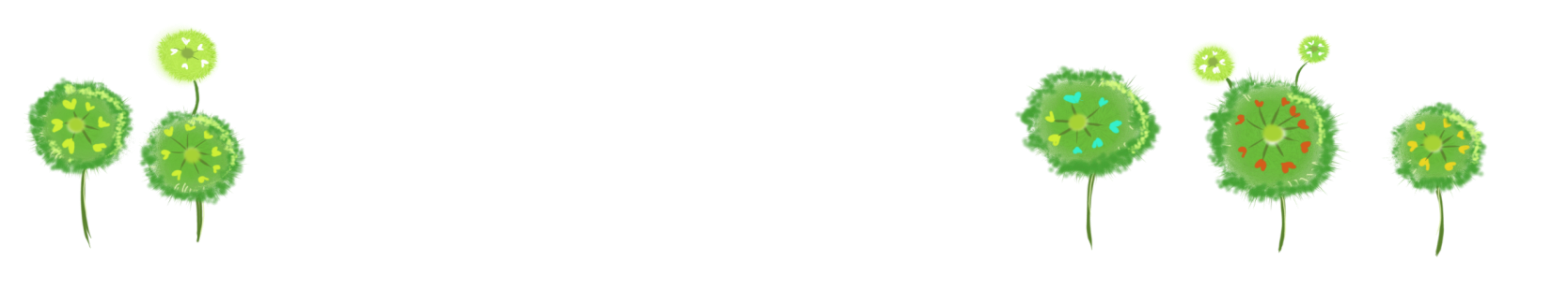 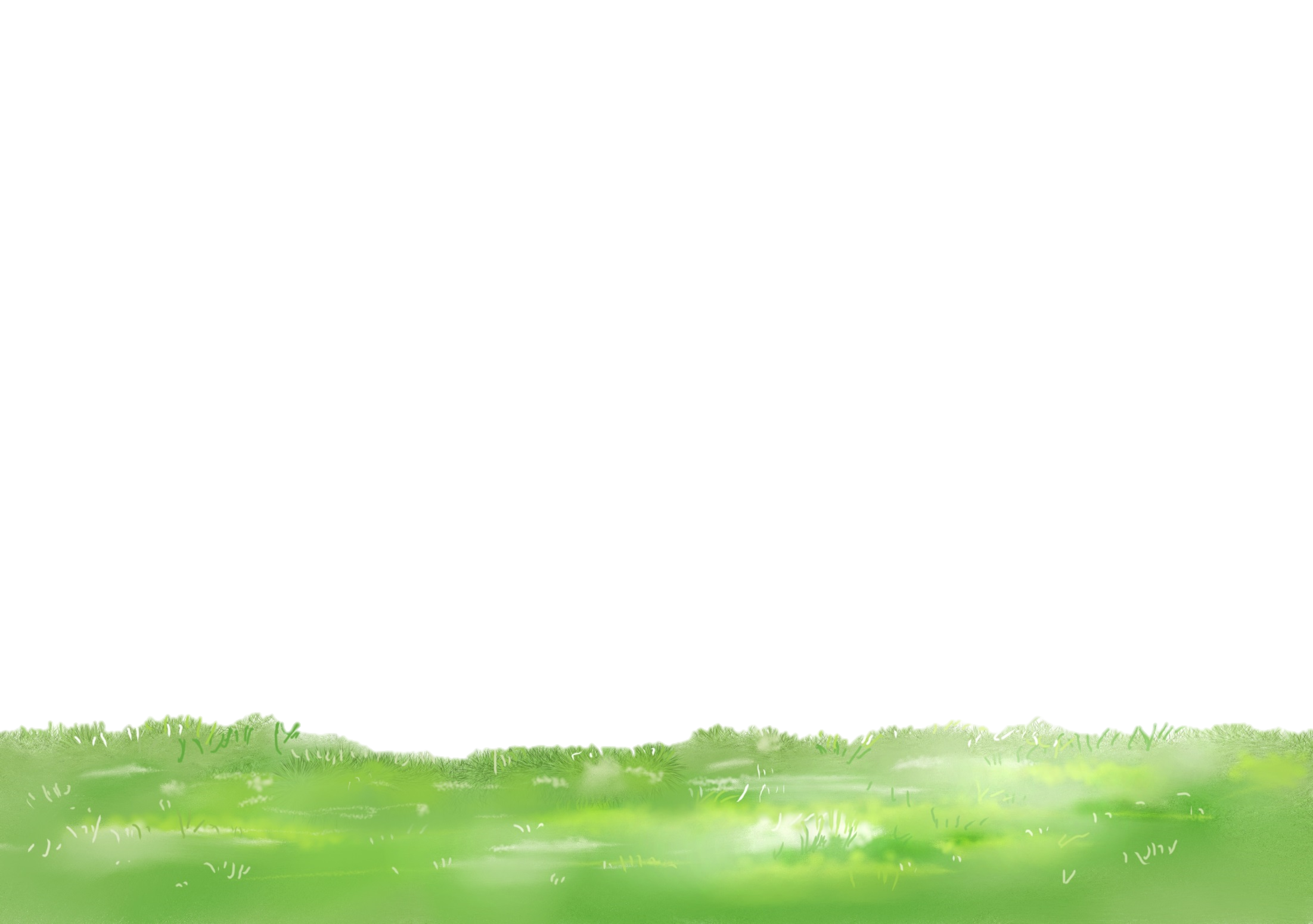 Bản quyền : FB Đặng Nhật Linh- https://www.facebook.com/nhat.linh.3557440
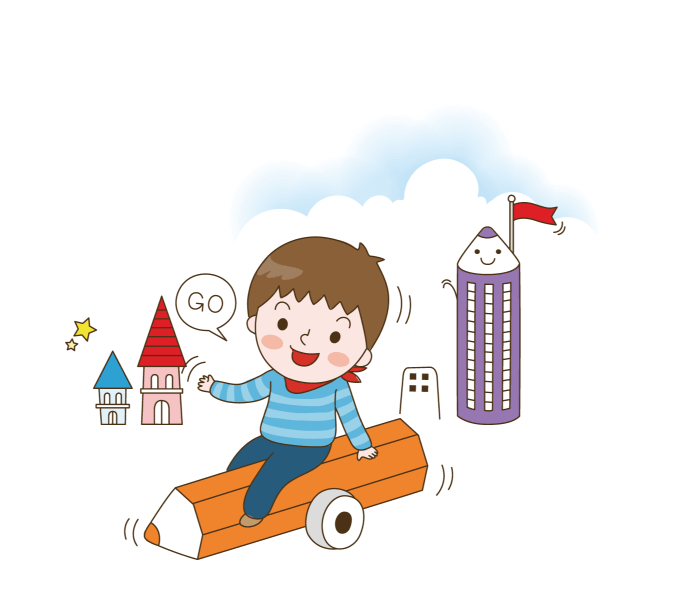 3
Số?
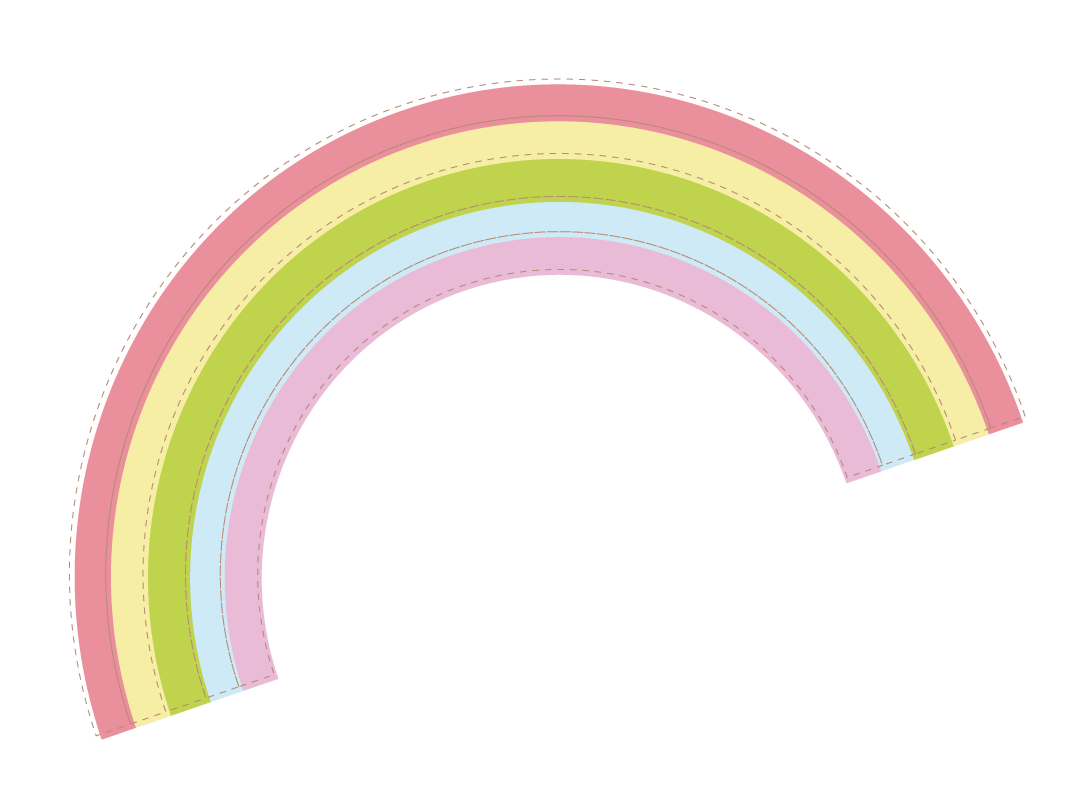 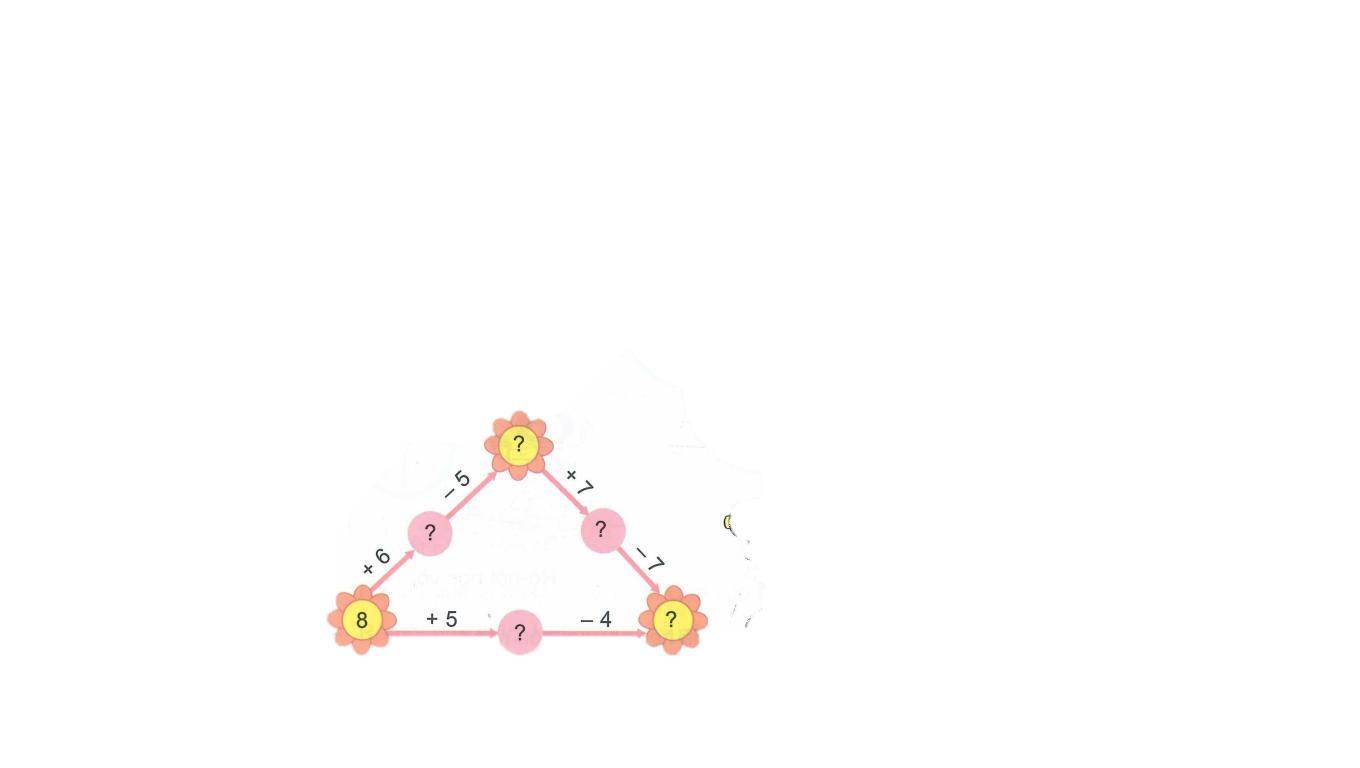 14
16
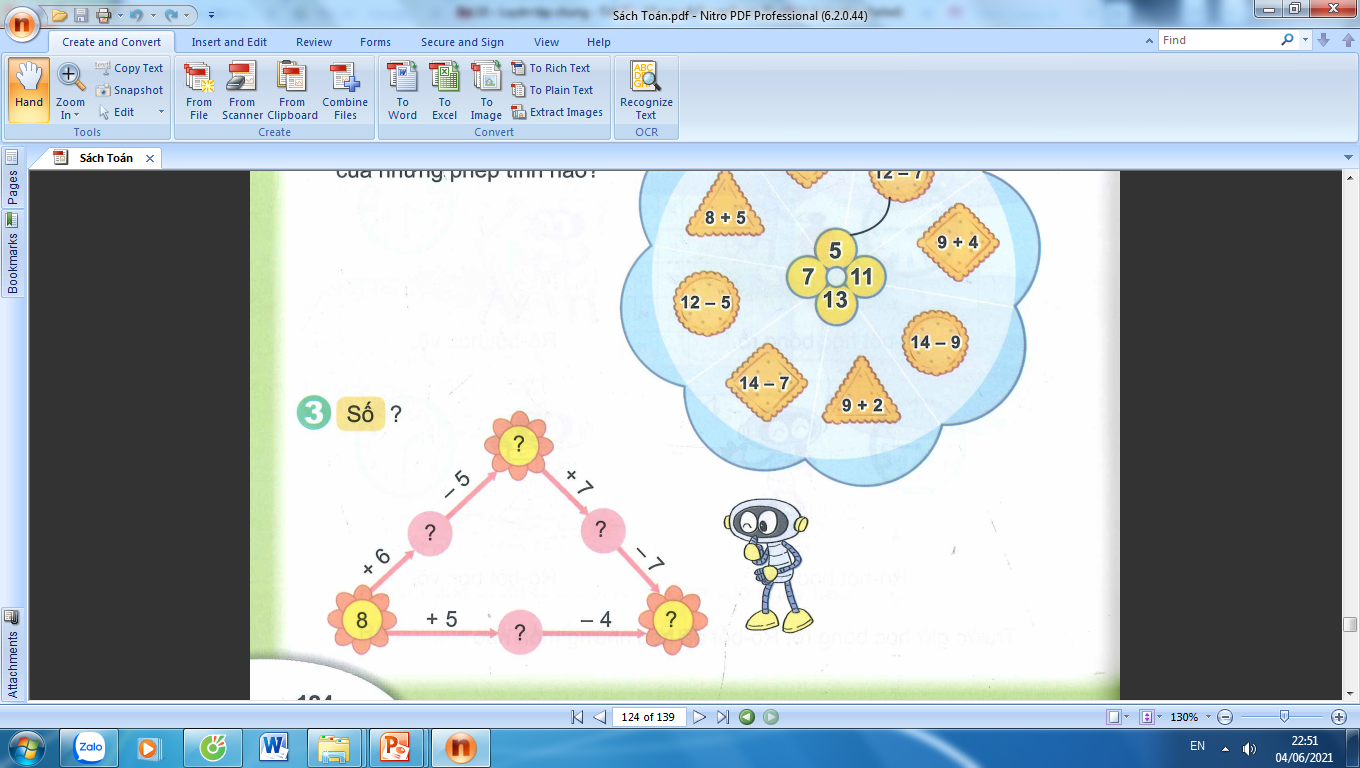 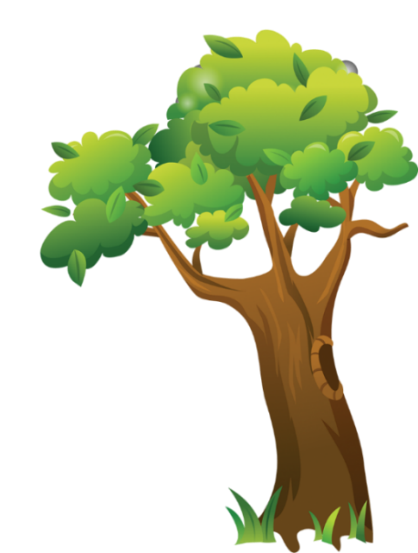 ?
?
?
?
?
9
9
13
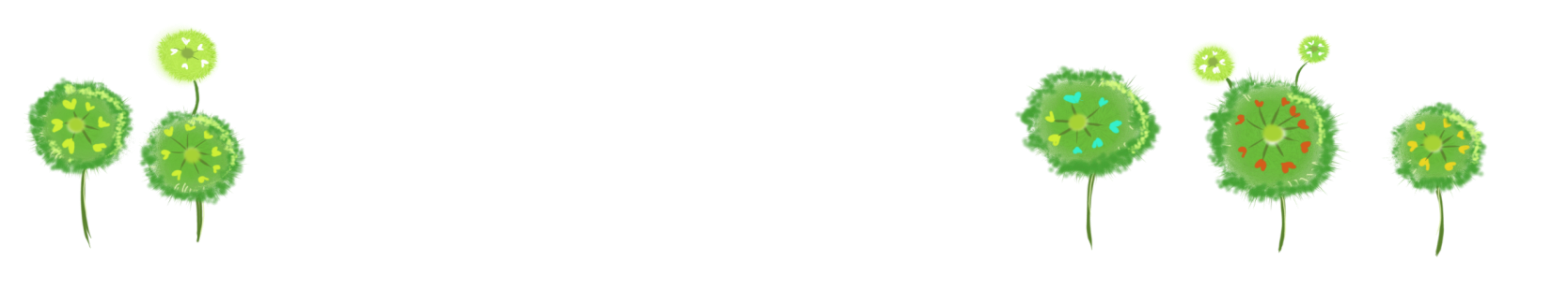 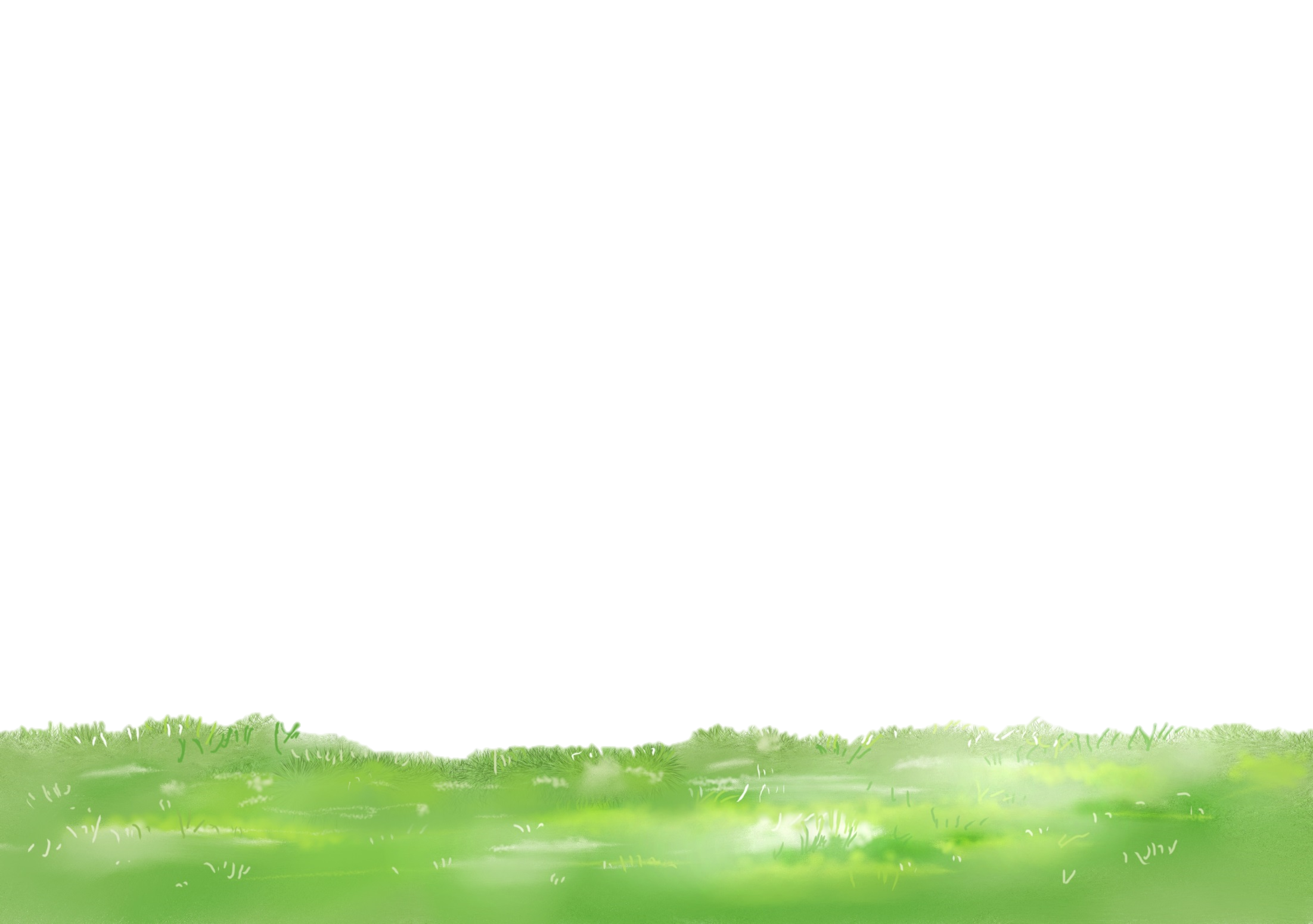 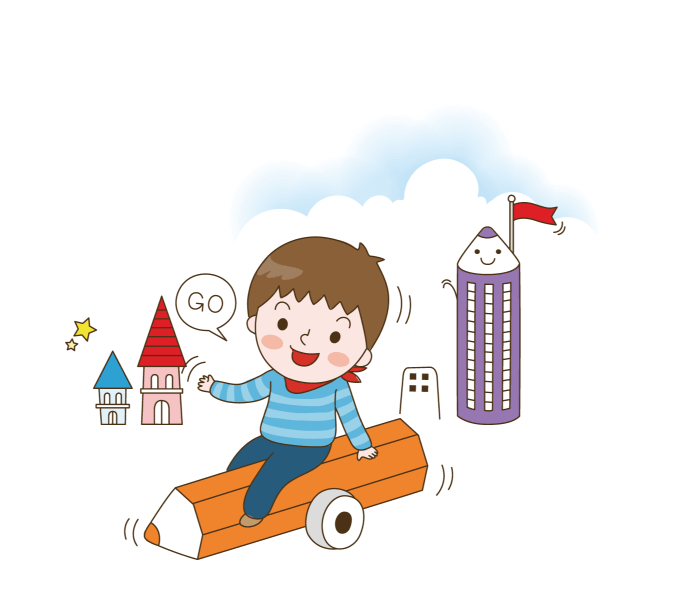 Lớp 2A có 8 bạn học hát. Số bạn học võ nhiều hơn số bạn học hát là 5 bạn. Hỏi lớp 2A có bao nhiêu bạn học võ?
4
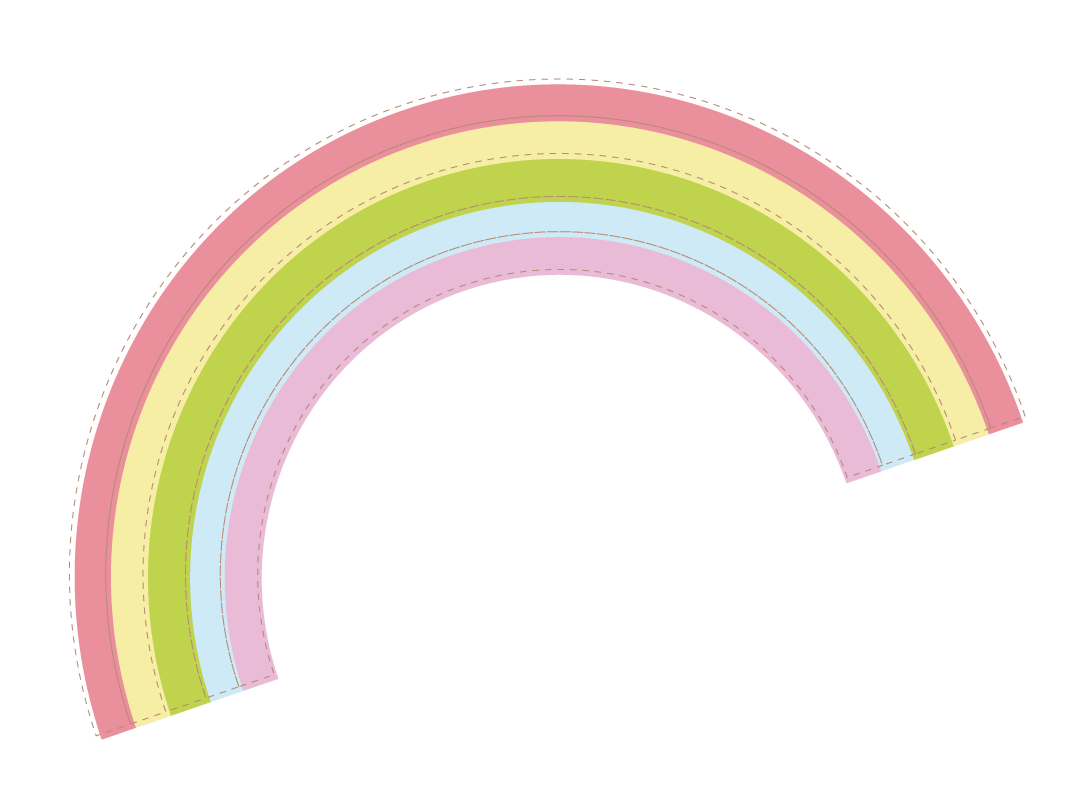 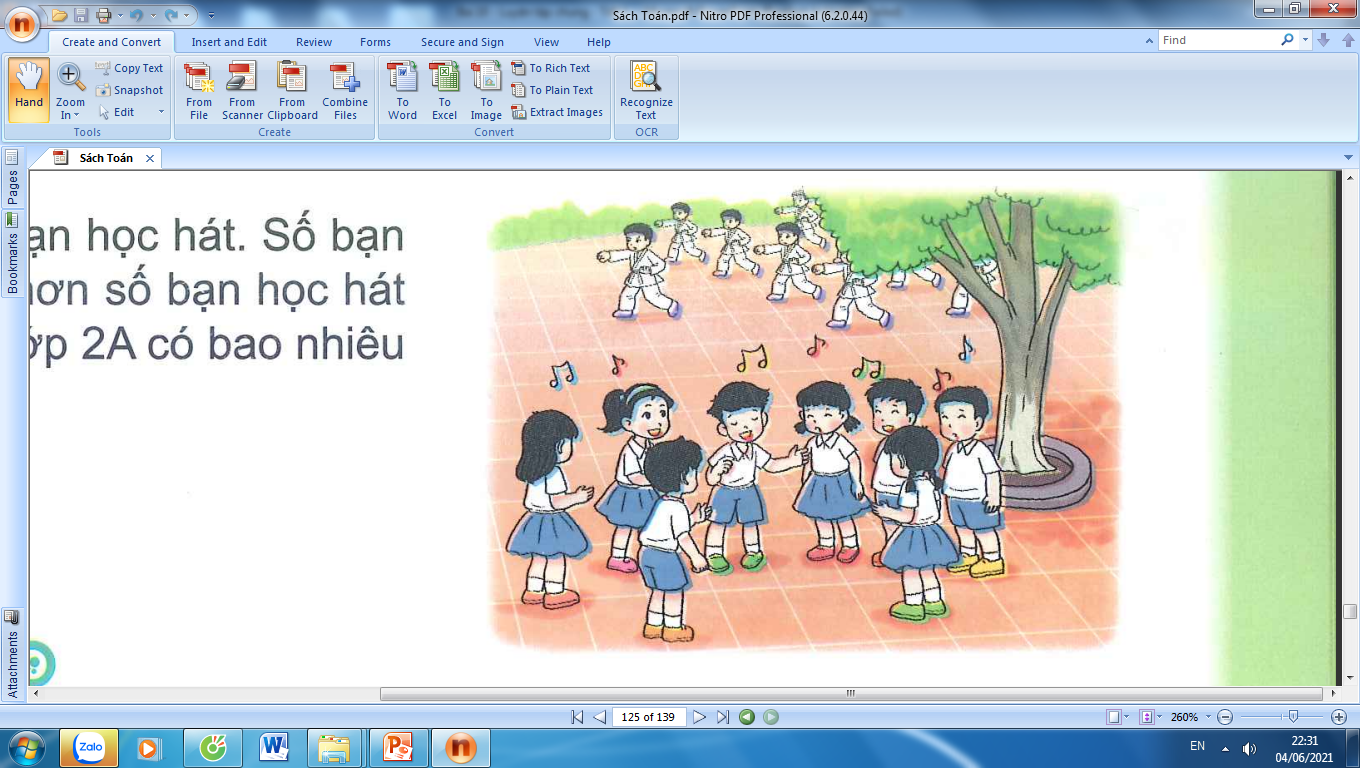 Tóm tắt:
Học hát: 8 bạn
Học võ nhiều hơn học hát: 5 bạn
Học võ: .... bạn?
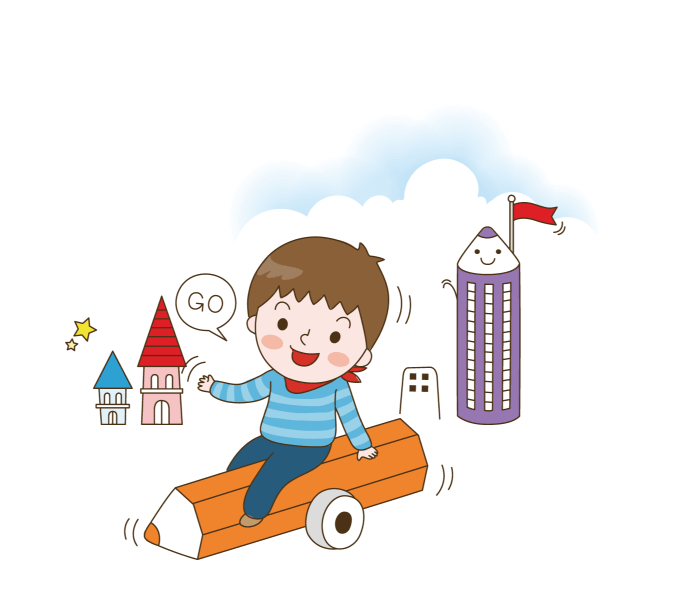 4
Lớp 2A có 8 bạn học hát. Số bạn học võ nhiều hơn số bạn học hát là 5 bạn. Hỏi lớp 2A có bao nhiêu bạn học võ?
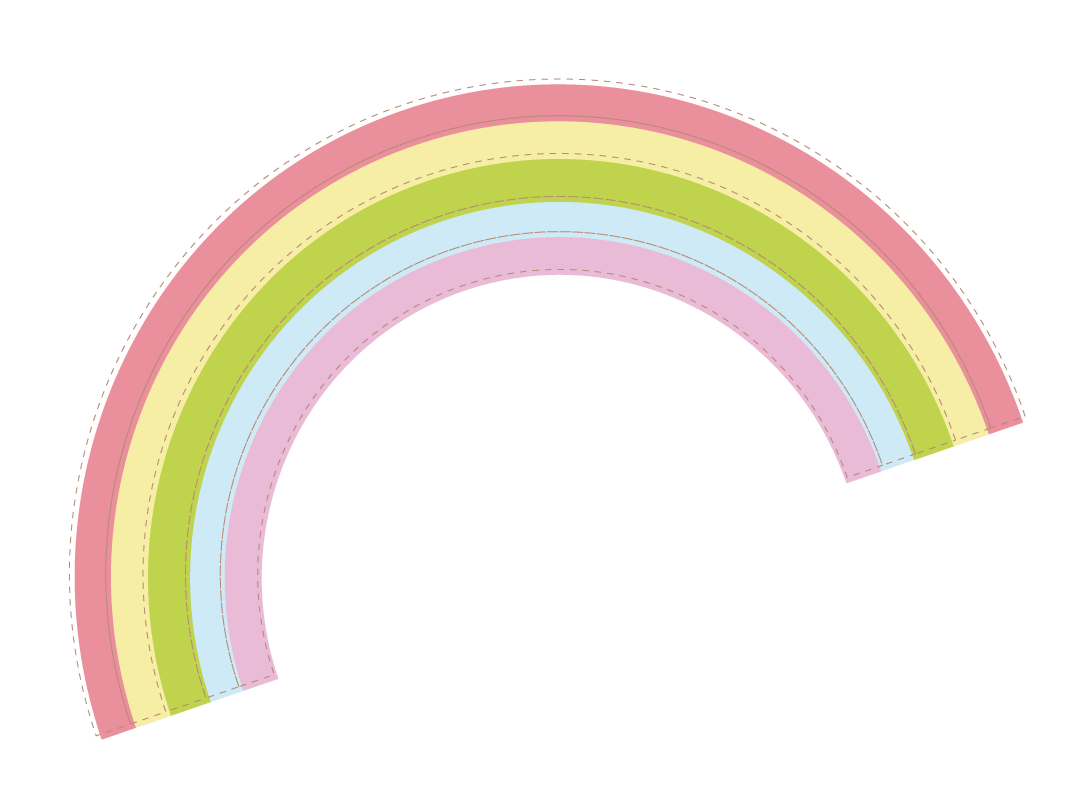 Tóm tắt:
Học hát: 8 bạn
Học võ nhiều hơn học hát: 5 bạn
Học võ: .... bạn?
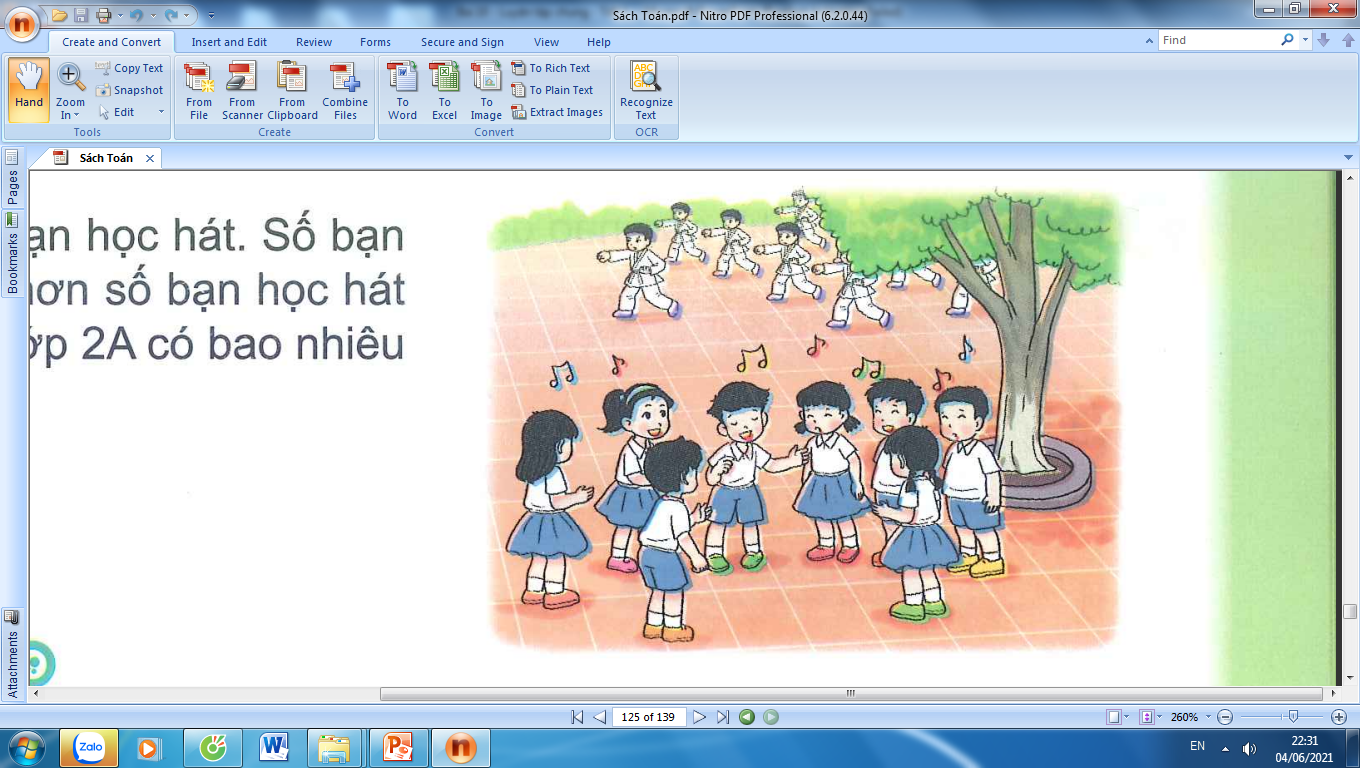 Bài giải
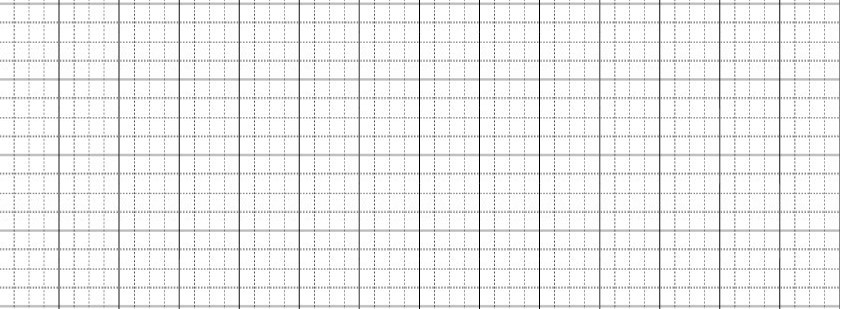 Lớp 2A có số bạn học võ là:
8 + 5 = 13 ( bạn)
Đáp số: 13 bạn
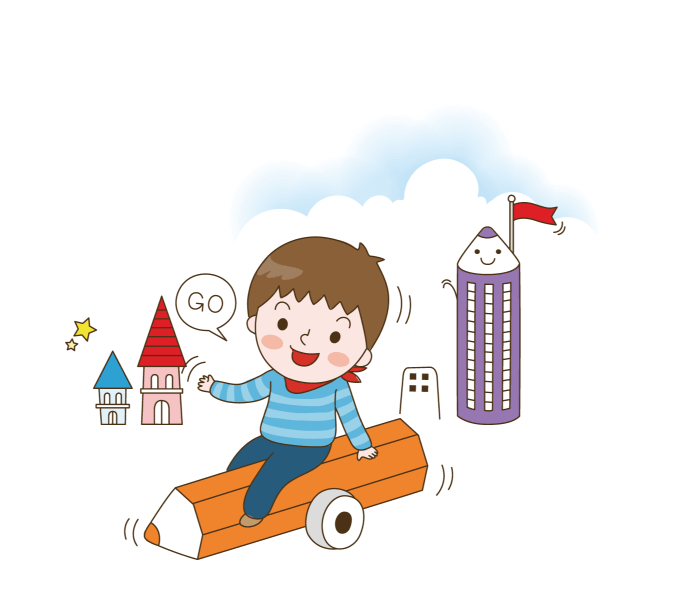 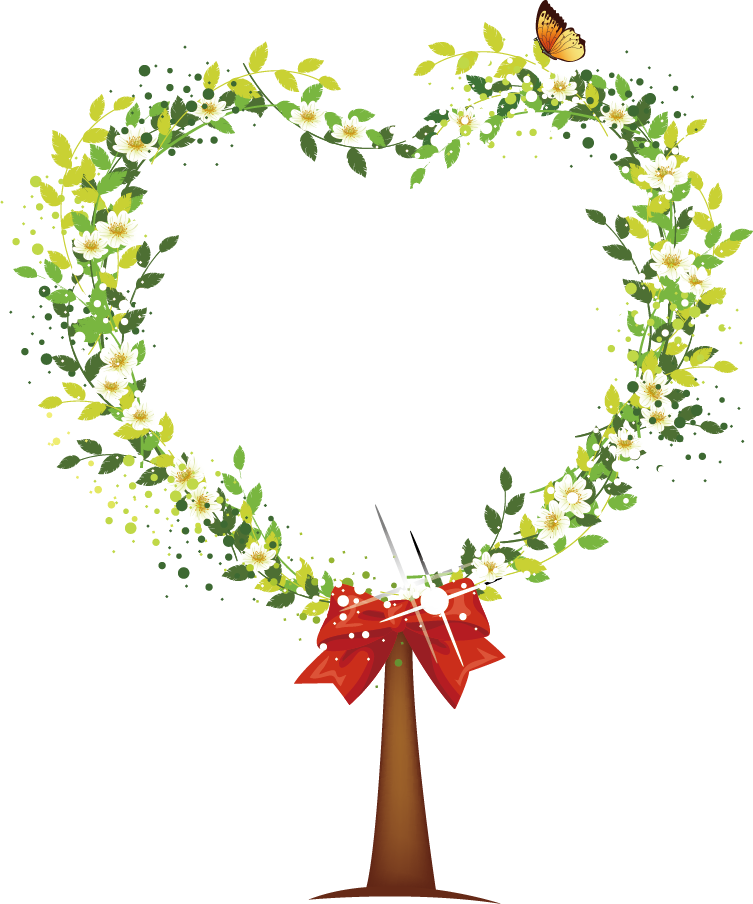 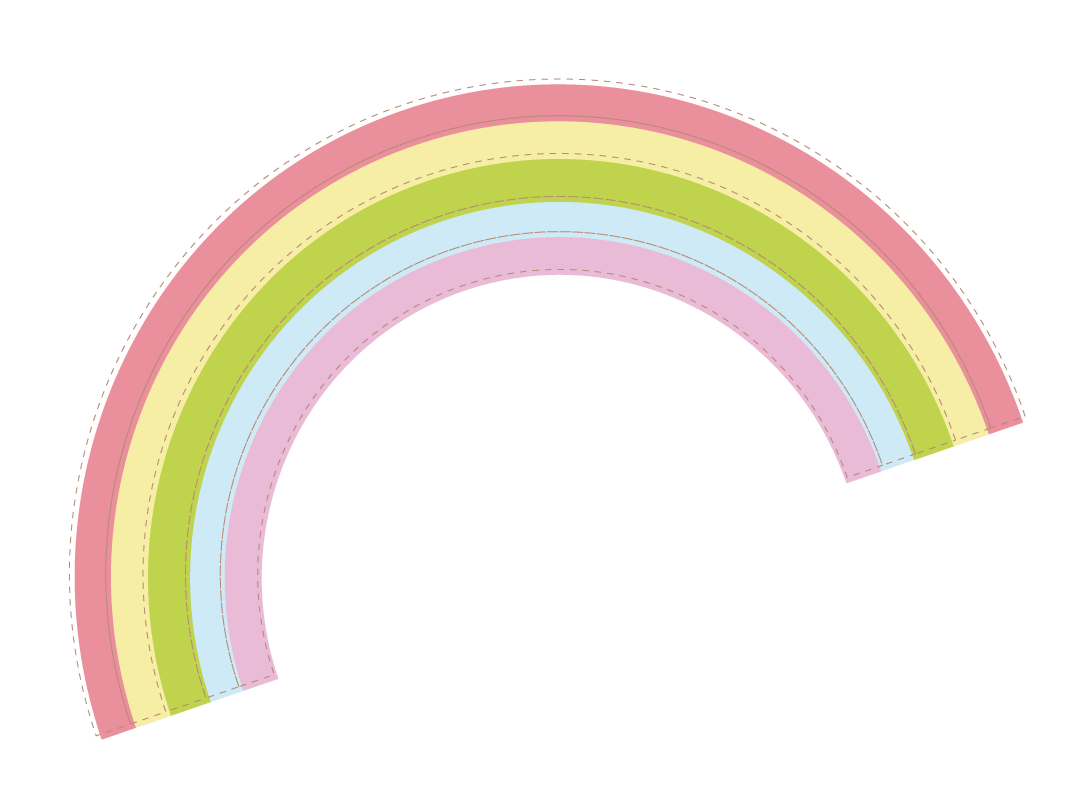 Dặn dò
Ôn lại bảng cộng, trừ trong phạm vi 20.
Xem trước bài sau :
“Tiết 2 - Luyện tập chung”.
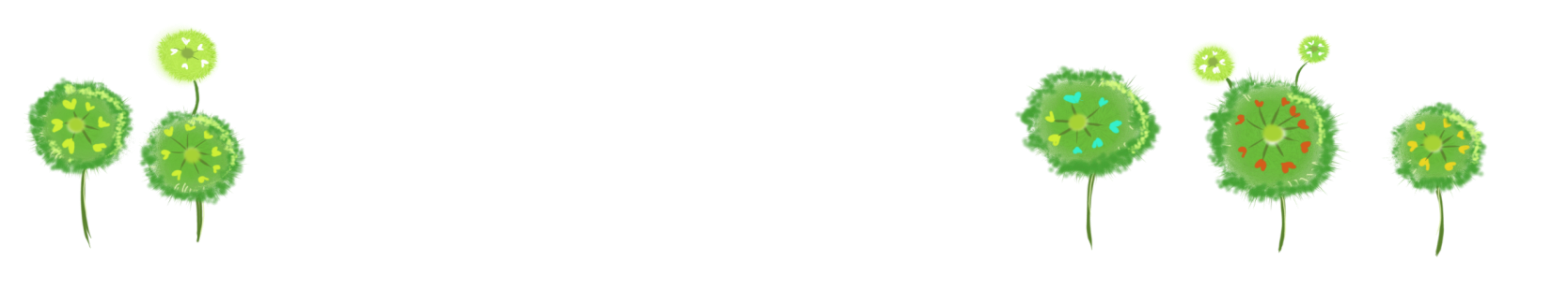 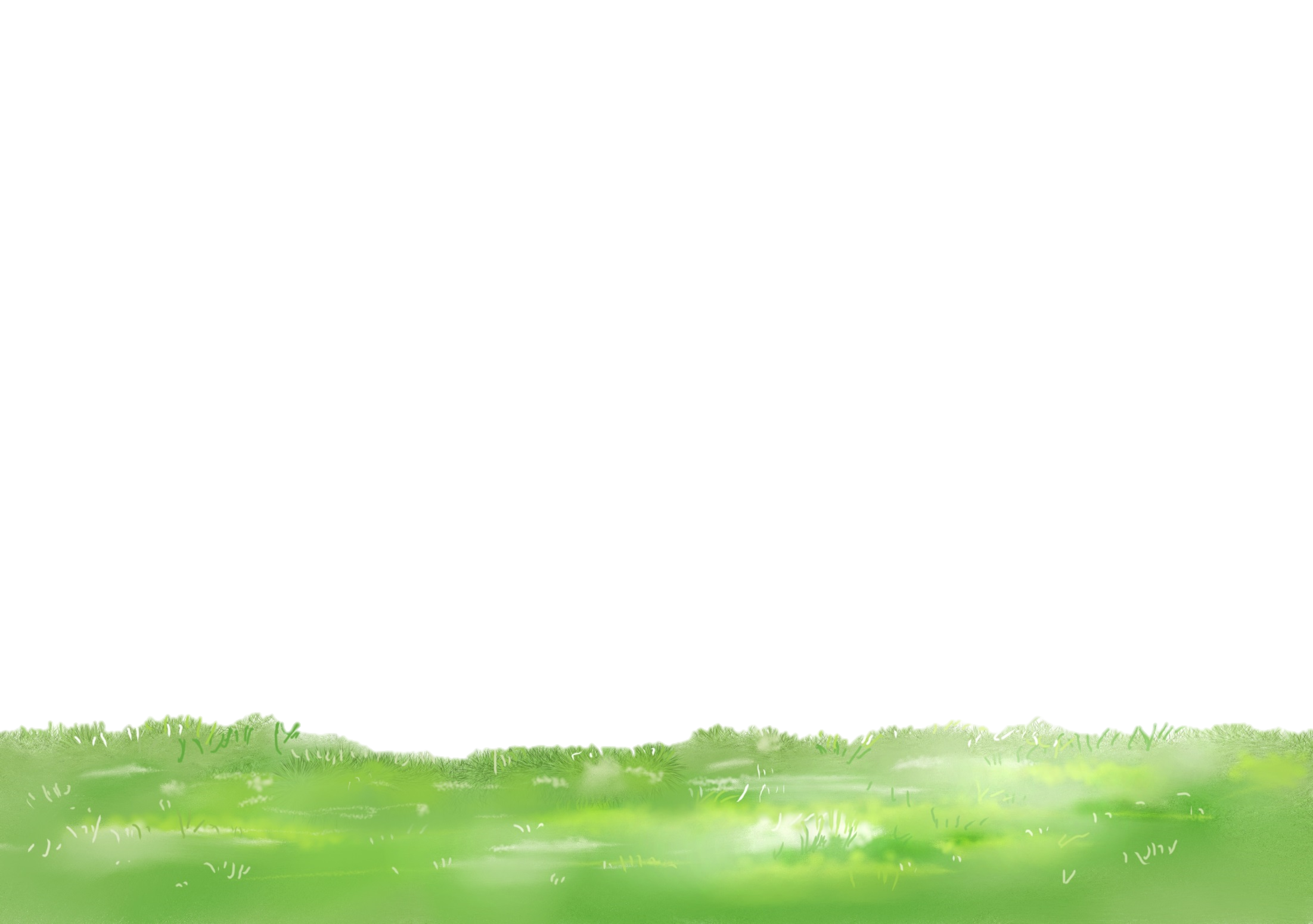 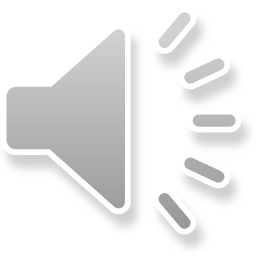 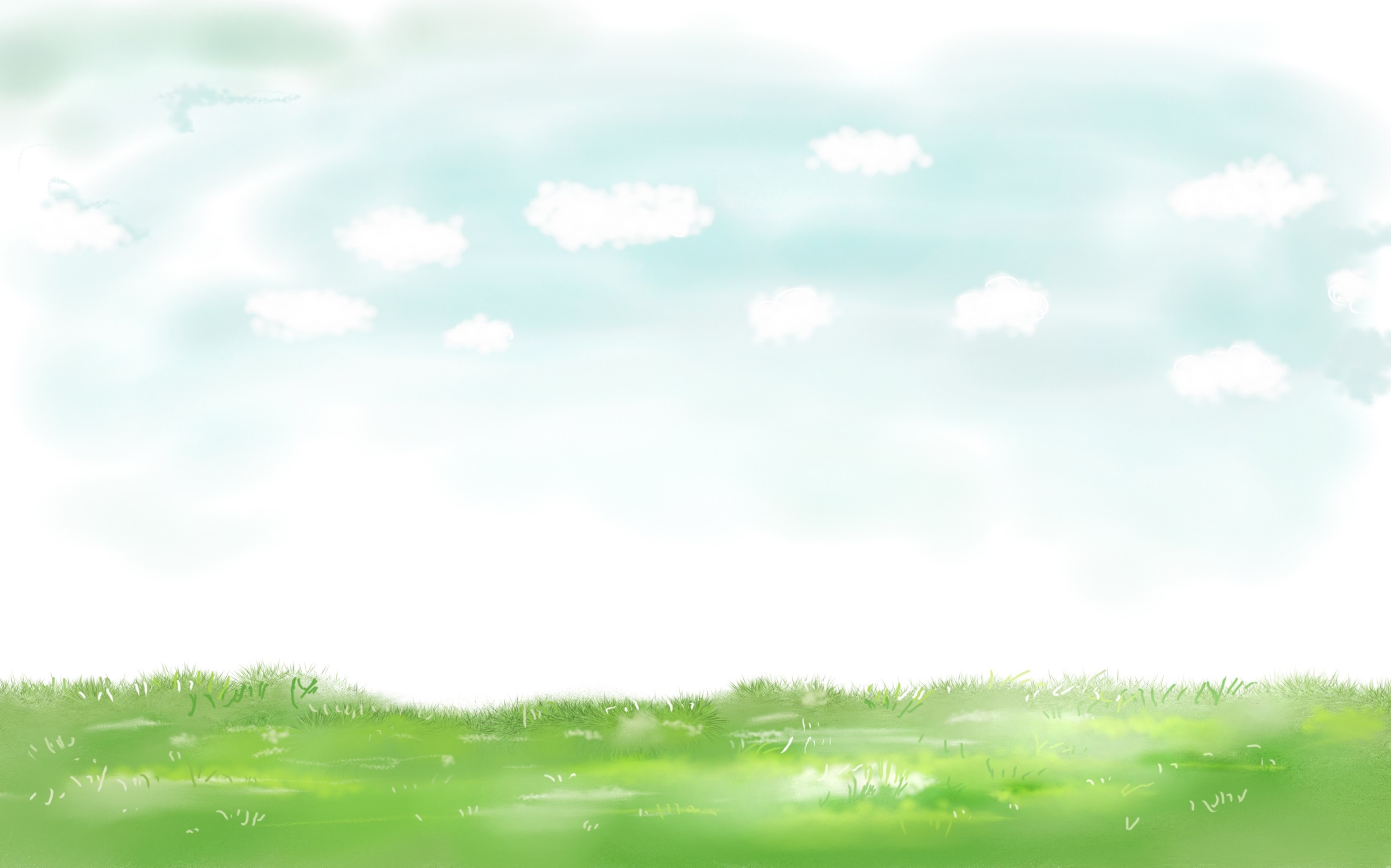 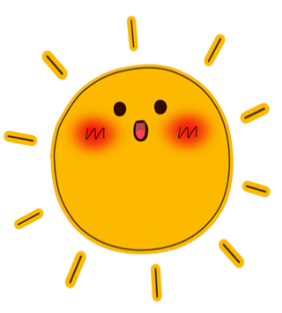 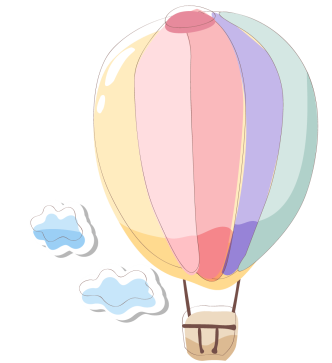 Tạm biệt và hẹn gặp lại 
các con vào những tiết học sau!
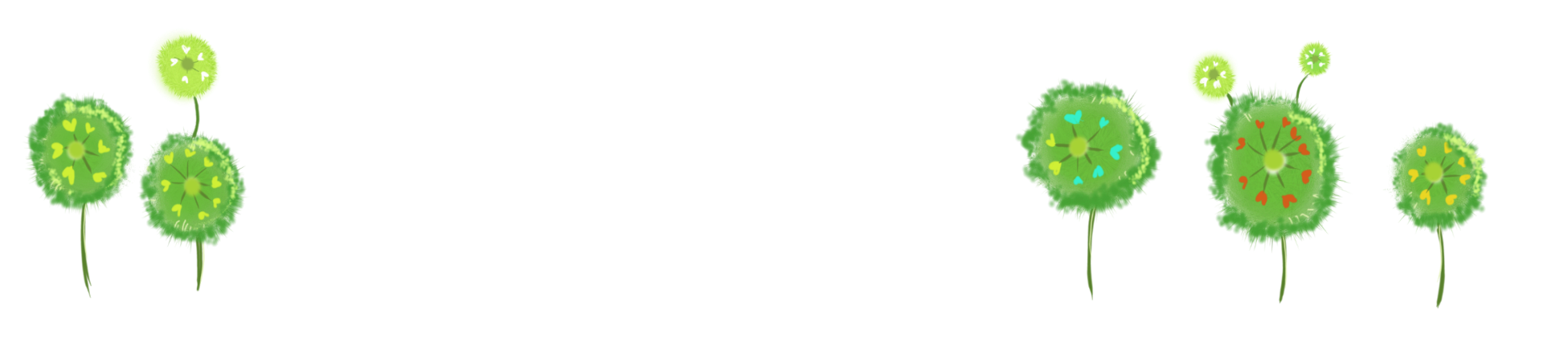